Tools for Spiritual Growth
Worship
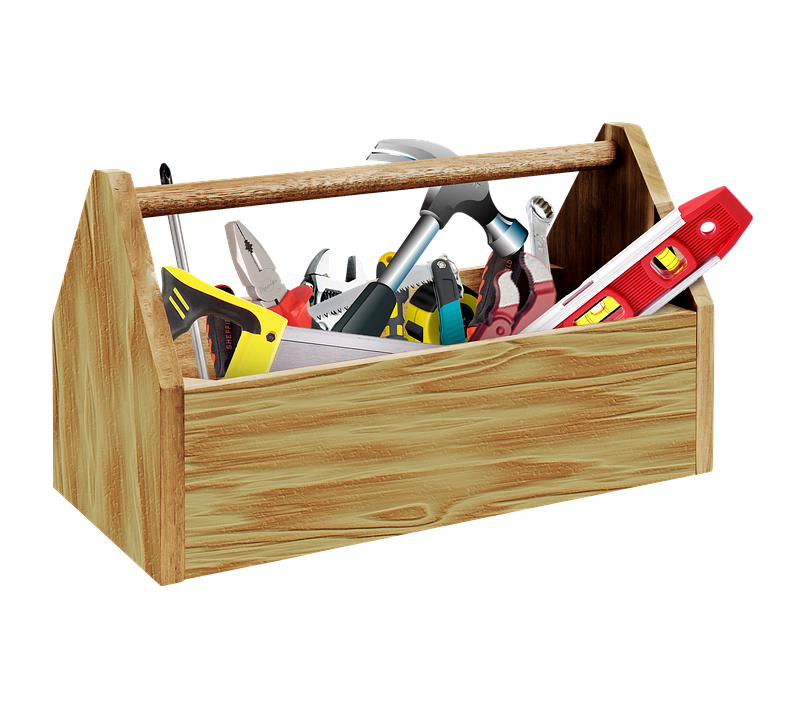 Now when the people saw that Moses delayed to come down from the mountain, the people assembled around Aaron and said to him, “Come, make us a god who will go before us; for this Moses, the man who brought us up from the land of Egypt—we do not know what happened to him.” 
Exodus 32:1
The Object of Worship
So the king consulted, and he made two golden calves; and he said to the people, 
“It is too much for you to go up to Jerusalem; behold your gods, Israel, that brought you up from the land of Egypt.”
1 Kings 12:28
The Object of Worship
Their land has also been filled with idols;They worship the work of their hands,That which their fingers have made.
Isaiah 2:8
The Object of Worship
Then it becomes something for a person to burn, so he takes one of them and gets warm; he also makes a fire and bakes bread. He also makes a god and worships it; he makes it a carved image and bows down before it. 
Isaiah 44:15
The Object of Worship
Claiming to be wise, they became fools, and they exchanged the glory of the incorruptible God for an image in the form of corruptible mankind, of birds, four-footed animals, 
and crawling creatures.
Romans 1:22-23
The Object of Worship
Their end is destruction, 
their god is their belly, and they glory in their shame, with minds set on earthly things.
Philippians 3:19
The Object of Worship
The Object of Worship
And behold, Jesus met them and said, “Rejoice!” And they came up and took hold of His feet, and worshiped Him. …And when they saw Him, they worshiped Him; but some were doubtful. 
Matthew 28:9,17
The Object of Worship
But a time is coming, and even now has arrived, when the true worshipers will worship the Father in spirit and truth; for such people the Father seeks to be His worshipers. 
John 4:23
The Object of Worship
But a time is coming, and even now has arrived, when the true worshipers will worship the Father in spirit and truth; for such people the Father seeks to be His worshipers. 
John 4:23
The Object of Worship
They rejected His statutes and His covenant which He made with their fathers and His warnings with which He warned them. And they followed vanity and became vain, and went after the nations which surrounded them, concerning which the LORD had commanded them not to do like them.
2 Kings 17:15
The Object of Worship
The People
Therefore, if you have been raised with Christ,                keep seeking the things that are above, where Christ is, seated at the right hand of God. Set your minds on the things that are above, not on the things that are on earth. 
Colossians 3:1-2
The Object of Worship
Psalm 115:4-8
The People
Psalm 135:15-18
For all that is in the world, the lust of the flesh and the lust of the eyes and the boastful pride of life, is not from the Father, but is from the world. The world is passing away and also its lusts; but the one who does the will of God continues to live forever.
1 John 2:16-17
The Object of Worship
Psalm 115:4-8
The People
Psalm 135:15-18
The Object of Worship
The People